ÔN TẬP THI GIỮA KÌ I
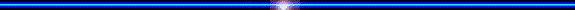 BT1: Tãm t¾t ®o¹n trÝch: Tức nước vỡ bờ
ChÞ DËu b­ưng b¸t ch¸o ®Õn bªn chång “ThÇy em h·y cè ngåi dËy hóp Ýt ch¸o cho ®ì xãt ruét”. Anh DËu míi kÒ b¸t ch¸o ®Õn miÖng thì cai lÖ vµ ng­ư­êi nhµ lÝ tr­­ưëng Ëp ®Õn thóc s­­ưu. ChÞ DËu tõ tèn van xin khÊt sè tiÒn s­­ưu cßn thiÕu. Cai lÖ qu¸t m¾ng chÞ sa sả nh­ư­ng chÞ vÉn cè chÞu nhÉn nhôc van xin. Cai lÖ kh«ng nghe lêi van xin cña chÞ DËu, h¾n ®¸nh chÞ vµ sÊn ®Õn trãi anh DËu. ChÞ DËu liÒu cù l¹i ®¸nh tªn cai lÖ vµ ng­­ưêi nhµ lÝ tr­­ưëng víi c¬n giËn kh«ng ngu«i “Thµ ngåi tï. đÓ cho chóng lµm tinh lµm téi m·i thÕ, t«i kh«ng chÞu ®­ư­îc…”
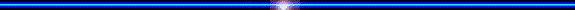 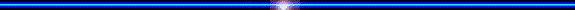 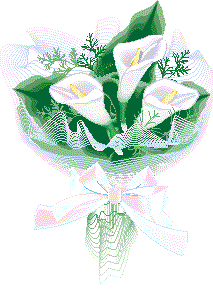 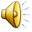 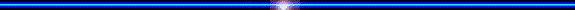 BT 2: Bằng đoạn văn theo cách lập luận song hành, hãy tóm tắt văn bản “Lão Hạc”

Đảm bảo các ý sau:
- Lão Hạc có một người con trai, một mảnh vườn và một con chó vàng.
- Con trai lão đi phu đồn điền cao su, lão chỉ còn lại cậu Vàng.
- Vì muốn giữ lại mảnh vườn cho con, lão phải bán con chó.
- Lão mang tiền dành dụm được gửi ông giáo và nhờ ông trông coi mảnh vườn.
- Cuộc sống mỗi ngày một khó khăn, lão kiếm được gì ăn nấy và bị ốm một trận khủng khiếp.
- Lão xin Binh Tư ít bả chó nói là để giết con chó hay đến vườn, làm thịt và rủ Binh Tư cùng uống rượu
- Ông giáo rất buồn khi nghe Binh Tư kể chuyện ấy.
- Lão bỗng nhiên chết – một cái chết thật dữ dội.
- Cả làng không hiểu vì sao lão chết, trừ Binh Tư và ông giáo
1. Mở bài
- Nhập vai bà hàng xóm kể chuyện
- Giới thiệu sự việc
2. Thân bài
* Giới thiệu về hoàn cảnh gia đình chị Dậu
Nhà chị Dậu đông con, lại thêm nghèo đói vì mất mùa. Chị phải bán hết cả gánh khoai, đàn chó con mà chưa đủ tiền nộp sưu cho chồng. Đến cái Tí, đứa con lớn của chị cũng đem bán cho ông bà Nghị Quế.
* Sang hỏi thăm gia đình chị
Thấy nhà chị nhịn đói suốt từ hôm qua, tôi mang bát gạo sang để chị nấu cháo.
Thấy tiếng trống tù và vang lên, tôi vội chạy sang hỏi thăm anh Dậu
Ngắn gọn, giới thiệu để đi vào phần sự việc chính
* Chứng kiến cảnh bọn cai lệ vào nhà chị Dậu đòi sưu.
- Tôi đã nghe thấy tiếng của bọn cai lệ và người nhà lí trưởng đi đòi sưu thuế
- Chúng mang roi song, tay thước và dây thừng để đi bắt anh Dậu. Chúng quyết đòi cho bằng được.
Mang theo thái độ hung hăng, nào thét, nào mắng.... Tôi nghe thấy mà như xót hết cả ruột gan.
- Chị Dậu cãi lý với cai lệ và người nhà lý trưởng.
Khi chúng khăng khăng định trói anh Dậu lại, chị Dậu đã nhảy vào giằng co với chúng quyết liệt lắm. Tôi thấy anh Dậu ở ngoài thì cố gắng can ngăn nhưng không được. Chúng chỉ ở ngoài và thét lên bắt anh chị vào tù.
Chị Dậu đánh trả cai lệ và người nhà lý trưởng để bảo vệ chồng.
3. Kết bài:
-Kết thúc sự việc.
Nêu cảm nghĩ khi chứng kiến sự việc
(Chú ý: Trong quá trình kể HS phải đưa yếu tố miêu tả và biểu cảm)
Chỉ ra biện pháp tu từ và nêu tác dụng trong các câu văn sau:
Câu 1: “Họ như những con chim con đứng bên bờ tổ, nhìn quãng trời rộng muốn bay nhưng còn ngập ngừng, e sợ”
Chỉ ra biện pháp tu từ: + Biện pháp so sánh: Họ như những con chim con đứng bên bờ tổ…
 Đây là hình ảnh độc đáo, mới lạ, thú vị, diễn tả hình ảnh mấy cô cậu học trò sinh động, cụ thể, đó là những đứa trẻ non nớt, ngây thơ, trong sáng nhưng khao khát khám phá bầu trời tri thức rộng lớn, khát khao được đi học.
- Tác dụng: giúp người đọc dễ dành hình dung ra sự rụt rè của các em học sinh mới đồng thời làm cho câu văn thêm giàu hình ảnh và sinh động hơn. 

Câu 2: “ Giá những cổ tục đã đày đọa mẹ tôi là một vật như hon đá hay cục thủy tinh, đầu mẩu gỗ, tôi quyết vồ ngay lấy mà cắn, mà nhai, mà nghiến cho kì nát vụn mới thôi”.

- Chỉ ra biện pháp tu từ: + Biện pháp so sánh: những cổ tục là một vật như hòn đá hay cục thủy tinh, đầu mẩu gỗ
+Biện pháp liệt kê: vồ, cắn, nhai, nghiến
 -Tác dụng: Thể hiện lòng căm ghét, sự uất ức, đau xót  trào dâng đến tột độ của chú bé Hồng đối với những cổ tục phong kiến đã đày đọa mẹ Hồng.
- Thấy được tình yêu thương mẹ tha thiết và mãnh liệt của chú bé. Trong bất kì hoàn cảnh nào, chú cũng mong muốn được bảo vệ mẹ. Đồng thời làm câu văn hay, sinh động, tăng sức gợi hình, biểu cảm.
“Lão cố làm ra vui vẻ. Nhưng trông lão cười như mếu và đôi mắt lão ầng ậng nước, tôi muốn ôm choàng lấy lão mà òa lên khóc.[...] Mặt lão đột nhiên co rúm lại. Những vết nhăn xô lại với nhau, ép cho nước mắt chảy ra. Cái đầu lão ngoẹo về một bên và cái miệng móm mém của lão mếu như con nít. Lão hu hu khóc…”
                                                                                      (  Ngữ văn 8-tập I )
Đoạn văn trên trích trong văn bản nào?
Tác giả của đoạn trích trên là ai?
Tác phẩm có đoạn trích trên thuộc thể loại nào?
Phương thức biểu đạt chính của tác phẩm có đoạn đoạn trích trên?
Tác phẩm có đoạn trích trên viết vào năm nào?
Nội dung của đoạn trích trên là ?
Từ: vui vẻ, cười, mếu thuộc trường từ vựng nào?